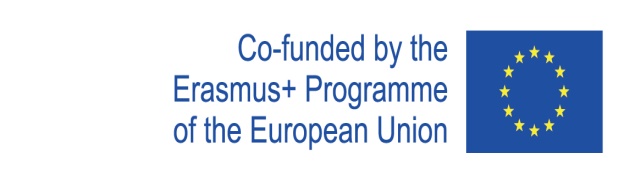 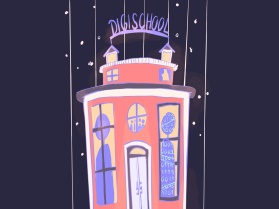 Digi school Informatika
2020-1-SK01-KA226-SCH-094350
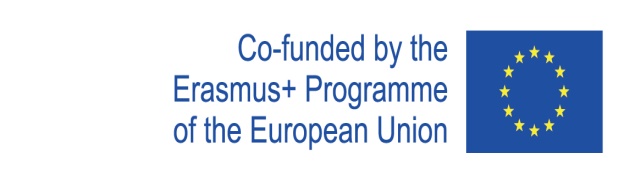 PREDMET: INFORMATIKA
ŠPECIFIKÁCIA: História počítačov
VEK ŠTUDENTOV: 12-13
1 HODINA : 45 min
2020-1-SK01-KA226-SCH-094350
2
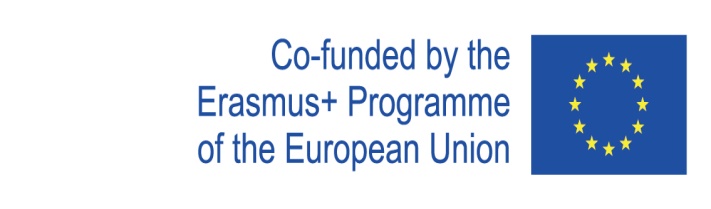 Or use diagrams to explain complex ideas
01
Prvé počítadlá
02
Predchodcovia počítačov
Prvé počítače
03
Edukačné materiály
04
2020-1-SK01-KA226-SCH-094350
3
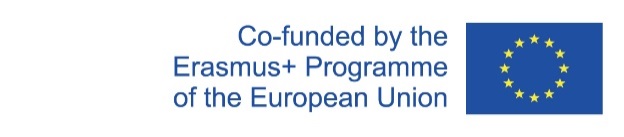 1
Prvé počítadlá
2020-1-SK01-KA226-SCH-094350
4
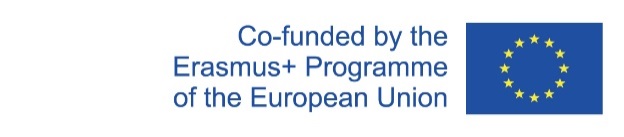 Základné informácie
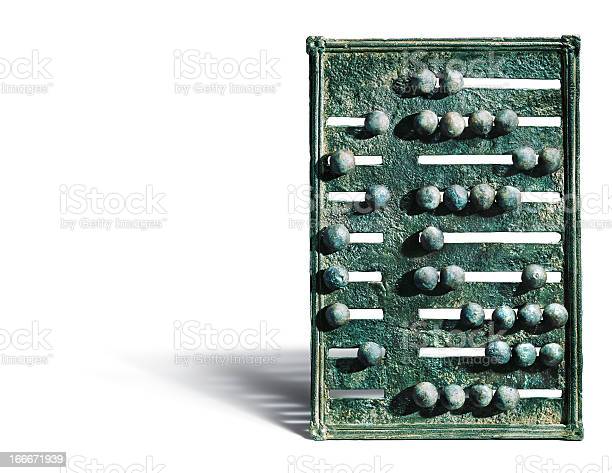 mechanické pomôcky:
abakus
logaritmické pravítko
prvé mechanické kalkulátory:
Schickardov mechanický počítací stroj
Pascalína
Leibnizov kalkulátor
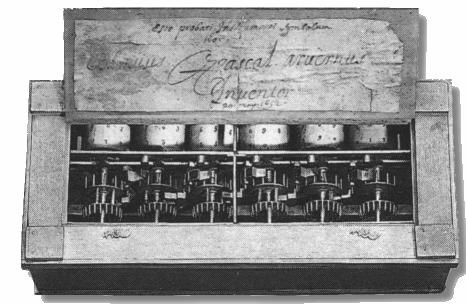 2020-1-SK01-KA226-SCH-094350
5
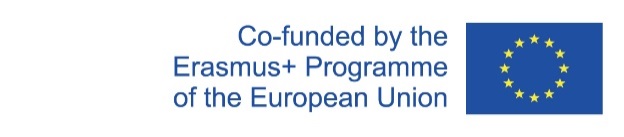 2
Predchodcovia počítačov
2020-1-SK01-KA226-SCH-094350
6
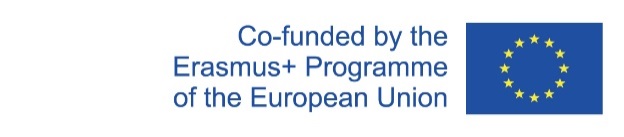 Základné informácie
analytický stroj CH. Babbagea (len návrh, nepodarilo sa ho zostrojiť)
diernoštítkový sčítací stroj H. Holleritha
v tomto období vznikajú prvé programy, ktoré zostrojila Augusta Ada Kingová
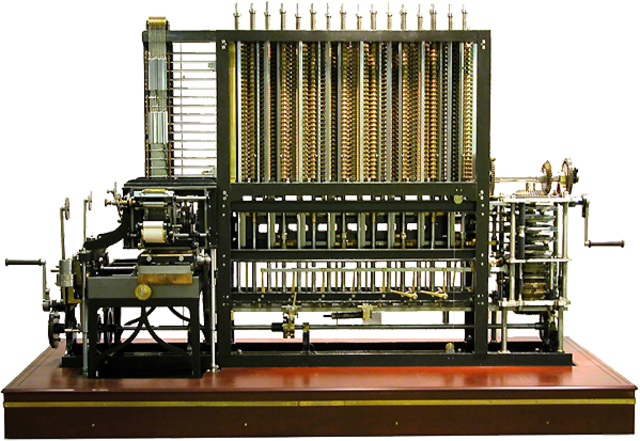 2020-1-SK01-KA226-SCH-094350
7
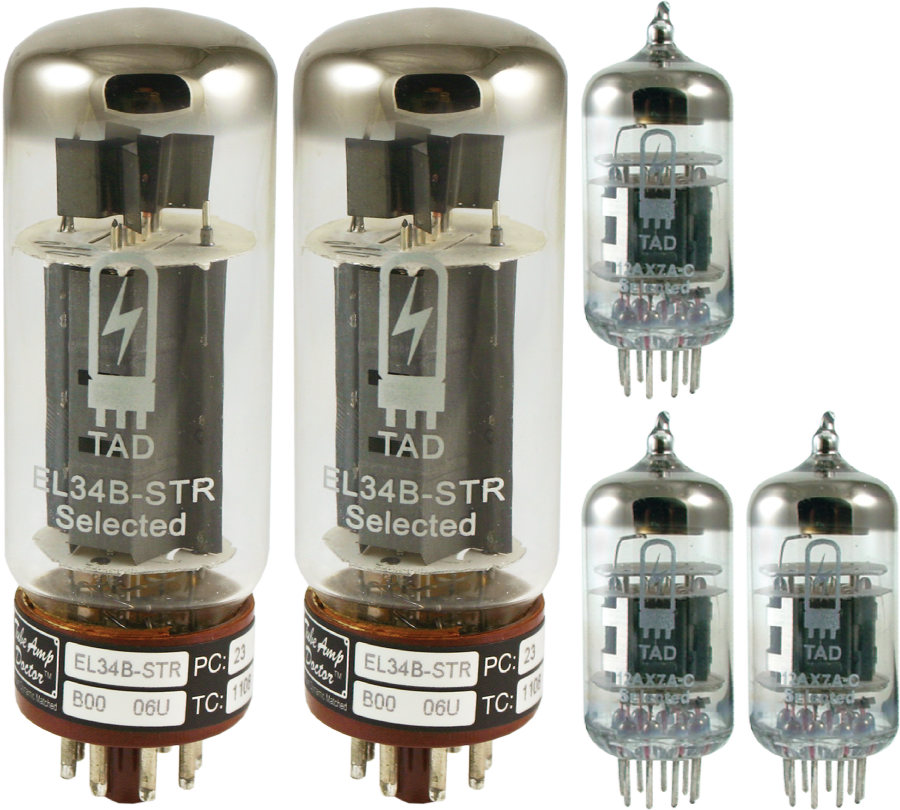 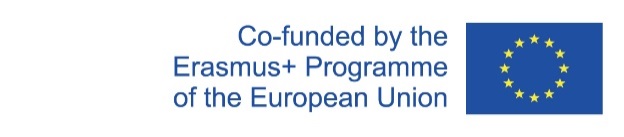 3
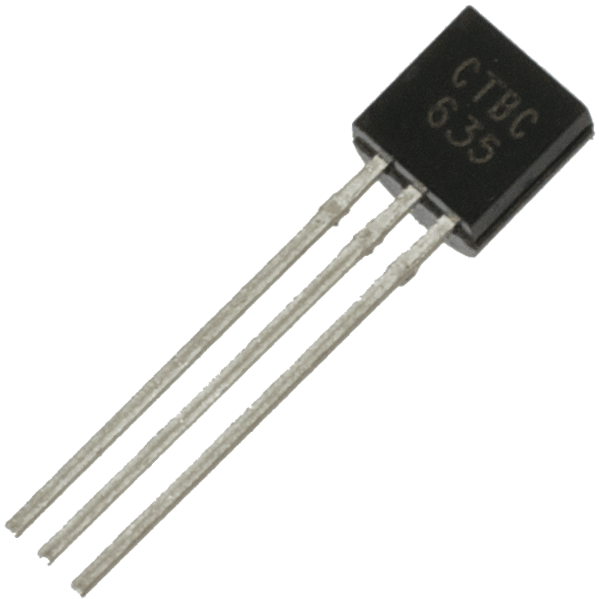 Prvé počítače
2020-1-SK01-KA226-SCH-094350
8
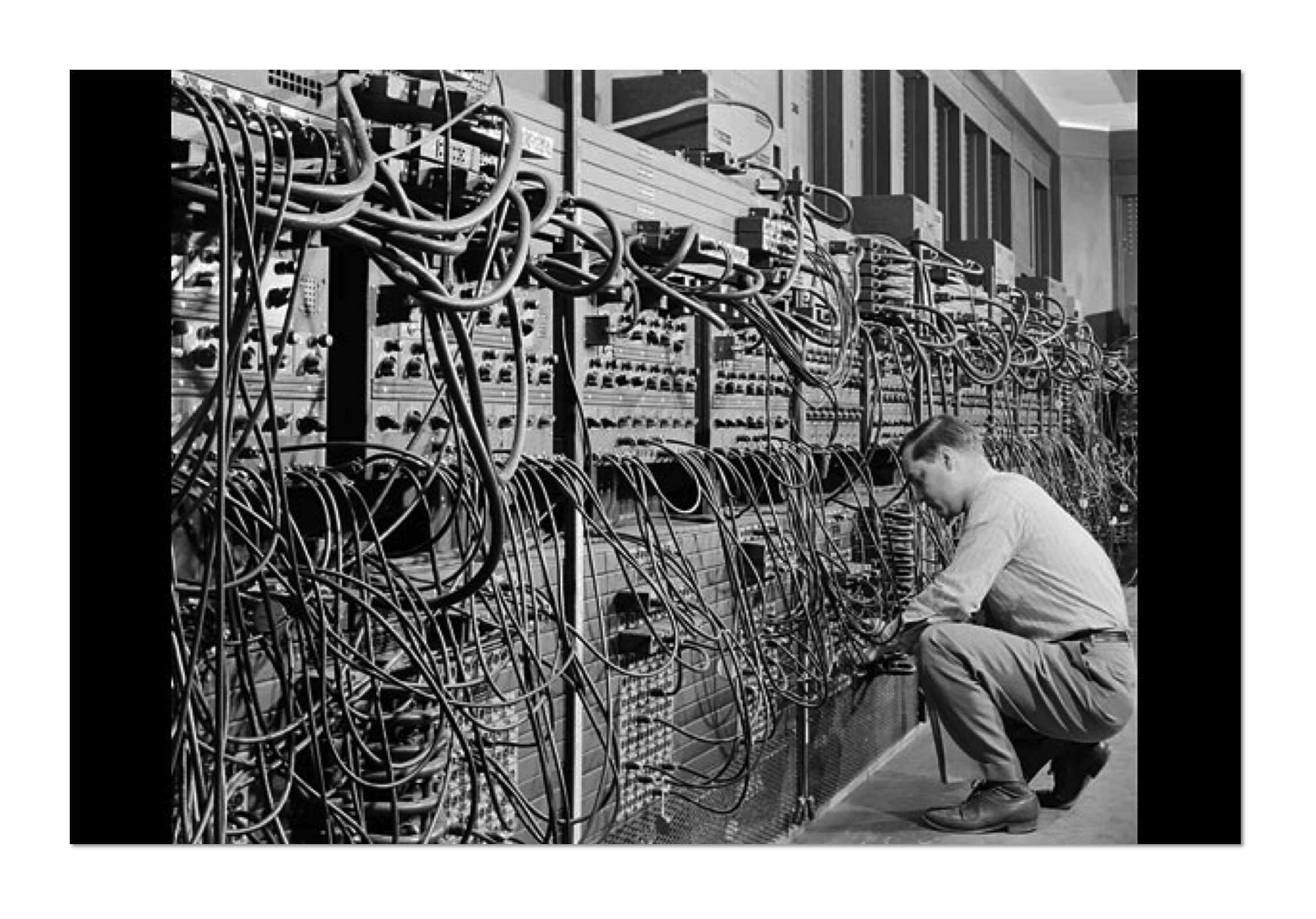 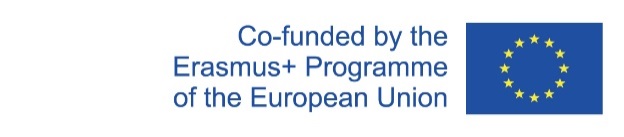 Základné informácie
Z1 – stavebný prvok relé (spínač a cievka)
Mark I - stavebný prvok relé (spínač a cievka)
ENIAC – elektrónkový počítač
IBM 701 – stavebný prvok tranzistory
vznikom integrovaných obvodov dostávajú počítače dnešnú podobu
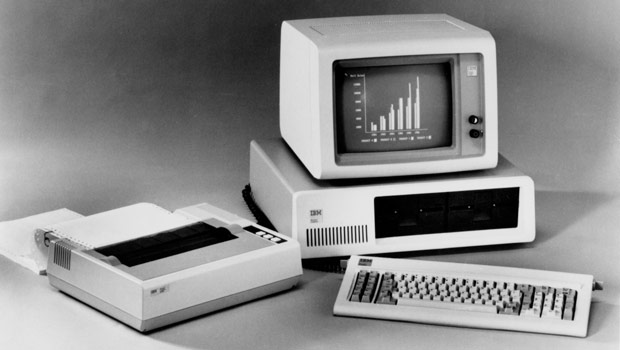 2020-1-SK01-KA226-SCH-094350
https://tech.sme.sk/c/2843860/prvy-pocitac-predstavila-spolocnost-ibm-pred-25-rokmi.html
9
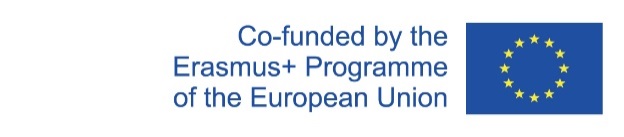 4
Edukačné materiály
2020-1-SK01-KA226-SCH-094350
10
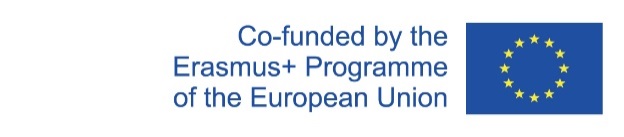 Edukačné materiály
Žiaci si svoje vedomosti zopakujú v:
aktivite v LearningApps
aktivite vo Wordwalle
2020-1-SK01-KA226-SCH-094350
11
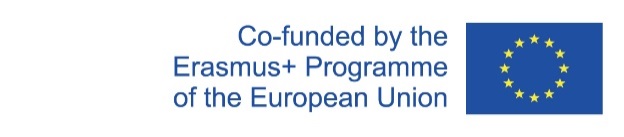 Edukačné materiály
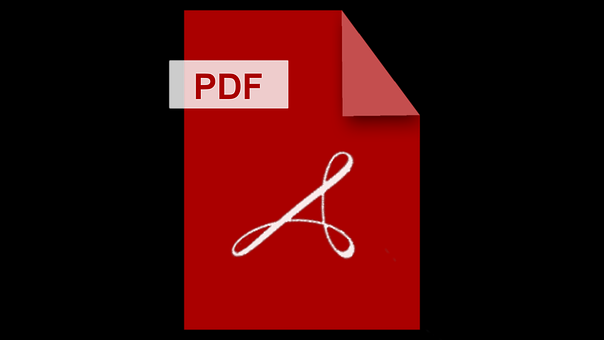 Poznámky
2020-1-SK01-KA226-SCH-094350
12
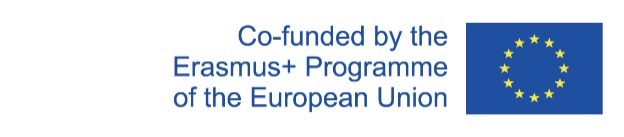 ZDROJE
Kalaš, I. – Winczer, M,: Tvorivá informatika Informatika okolo nás,Slovenské pedagogické nakladateľstvo, 2007, ISBN 978-80-10-00887-2

https://sites.google.com/site/rosicova/studijne-materialy/hardware/historia-pocitacov-1
2020-1-SK01-KA226-SCH-094350
13
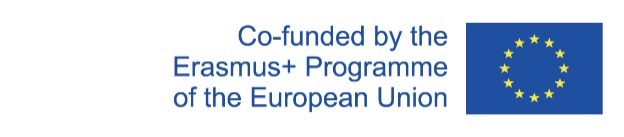 EN The European Commission's support for the production of this publication does not constitute an endorsement of the contents, which reflect the views only of the authors, and the Commission cannot be held responsible for any use which may be made of the information contained therein.
SK Podpora Európskej komisie na výrobu tejto publikácie nepredstavuje súhlas s obsahom, ktorý odráža len názory autorov, a Komisia nemôže byť zodpovedná za prípadné použitie informácií, ktoré sú v nej obsiahnuté.
2020-1-SK01-KA226-SCH-094350
14